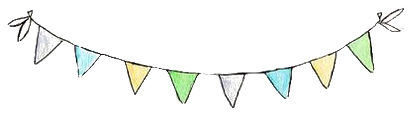 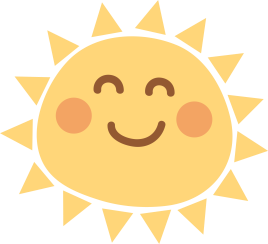 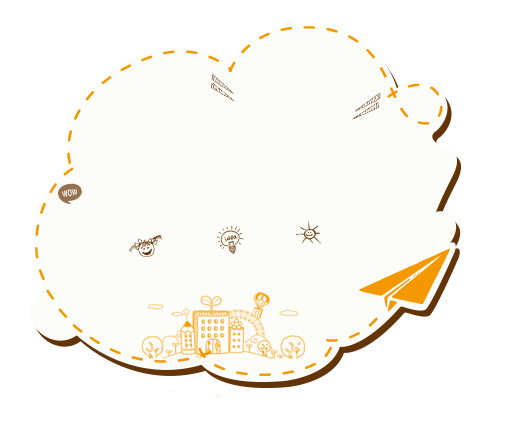 Khởi động
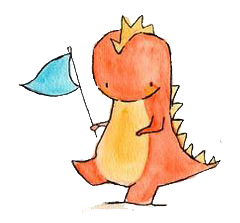 Quả trứng kì diệu
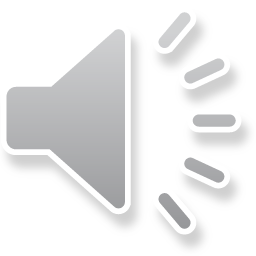 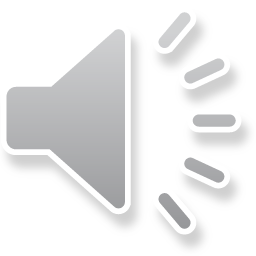 Xin chào tất cả các bạn!
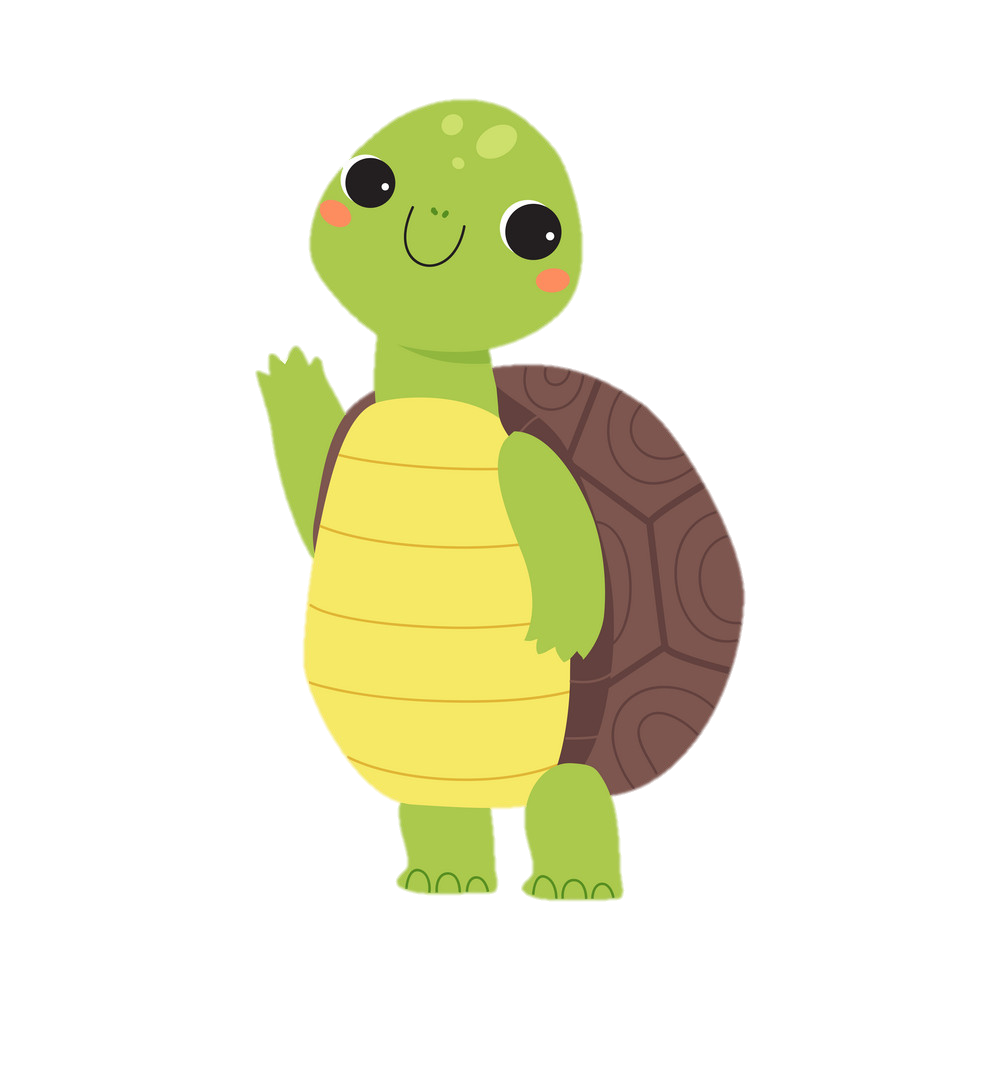 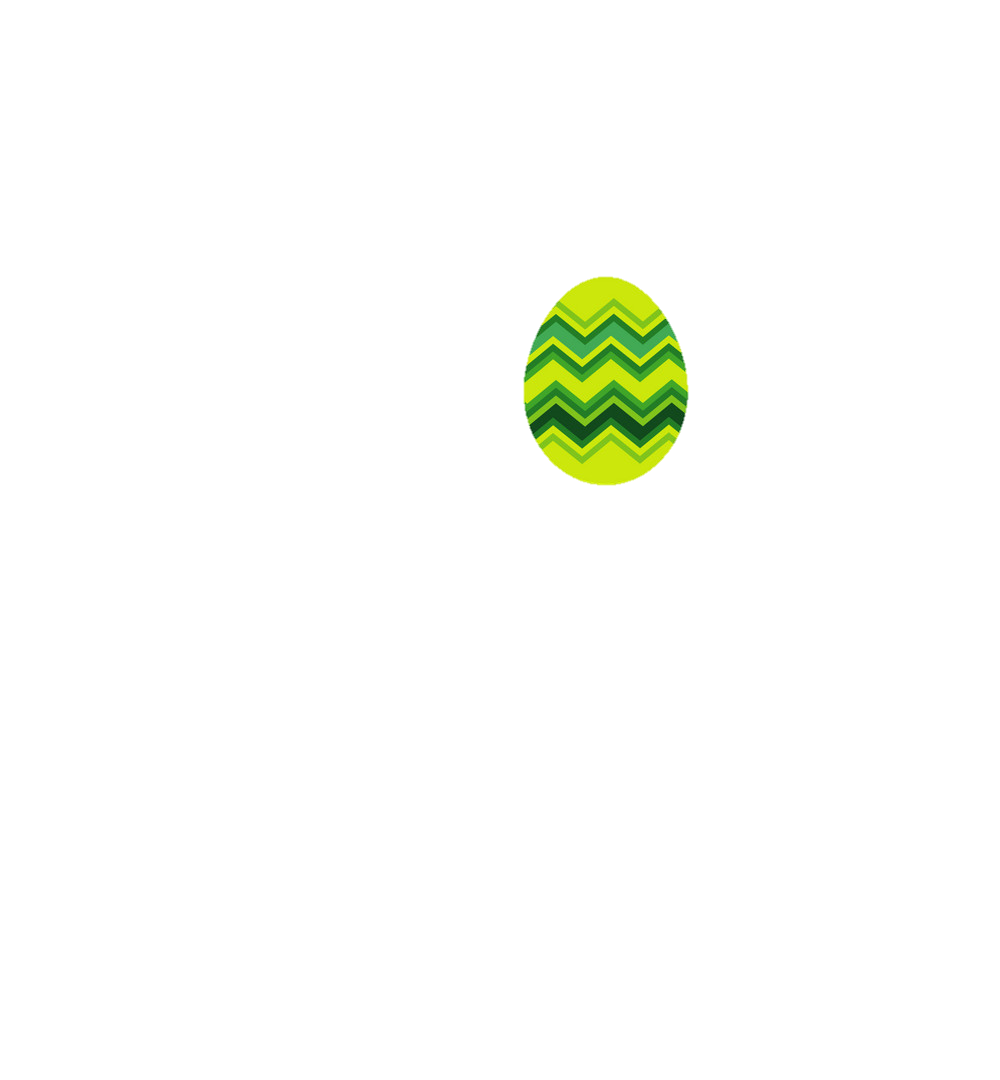 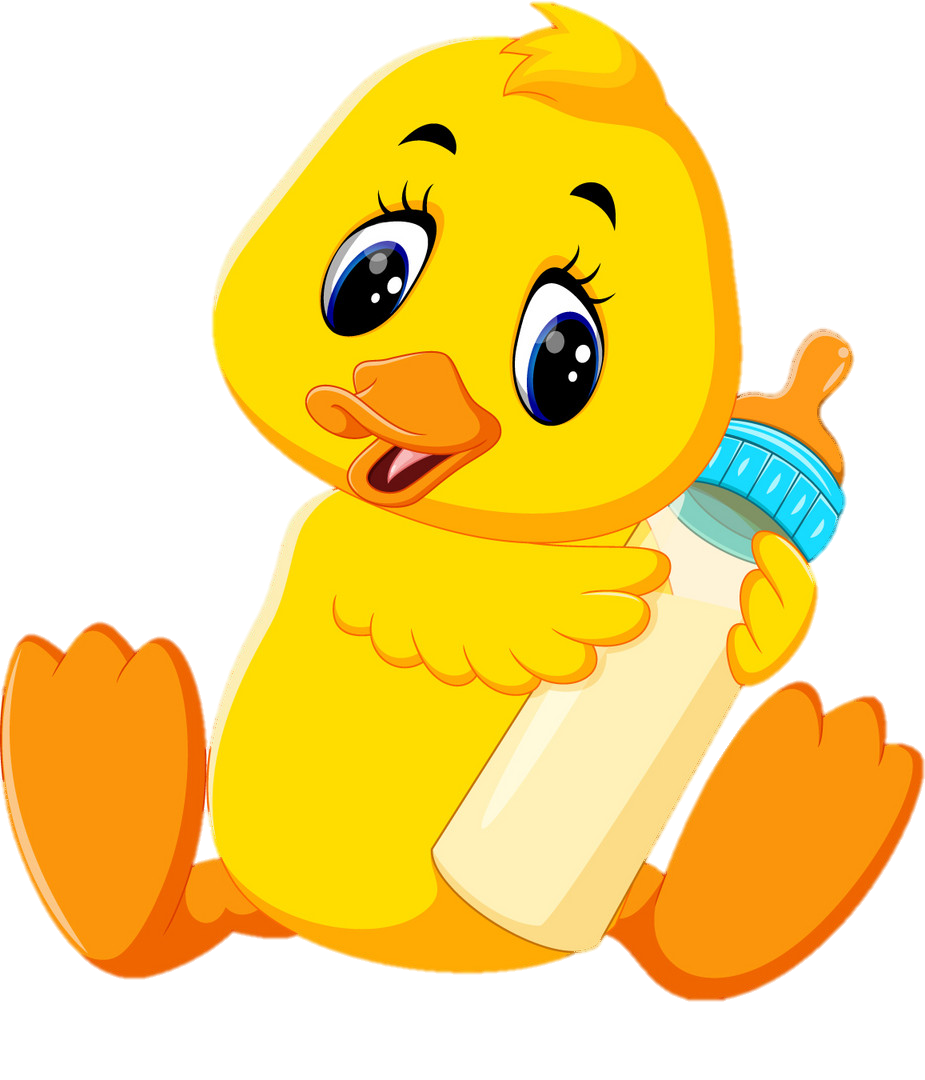 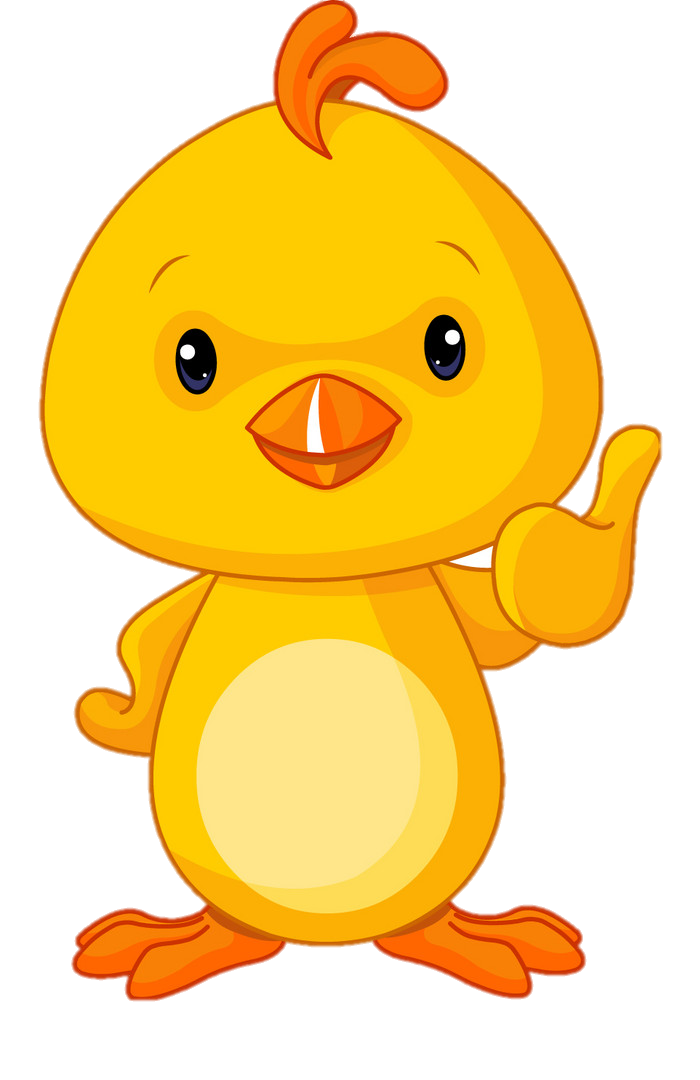 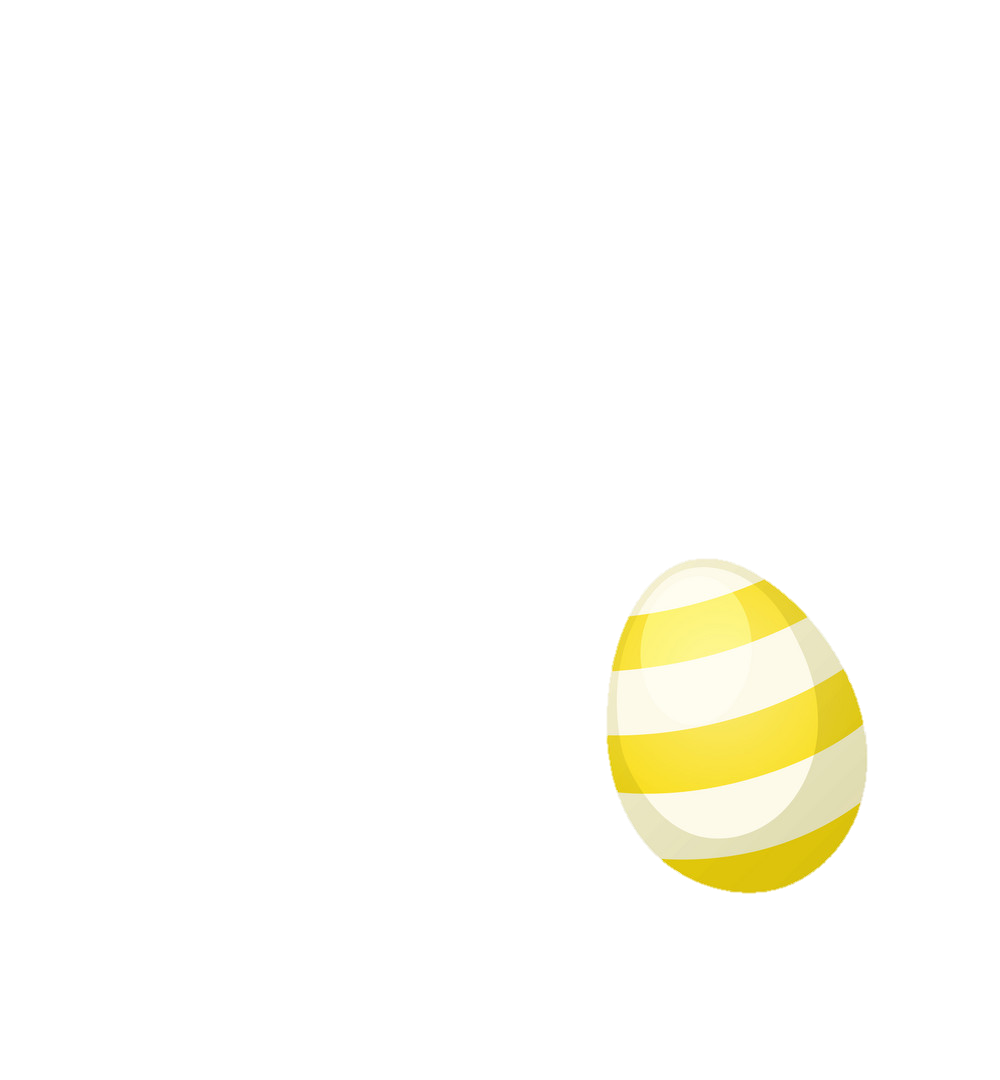 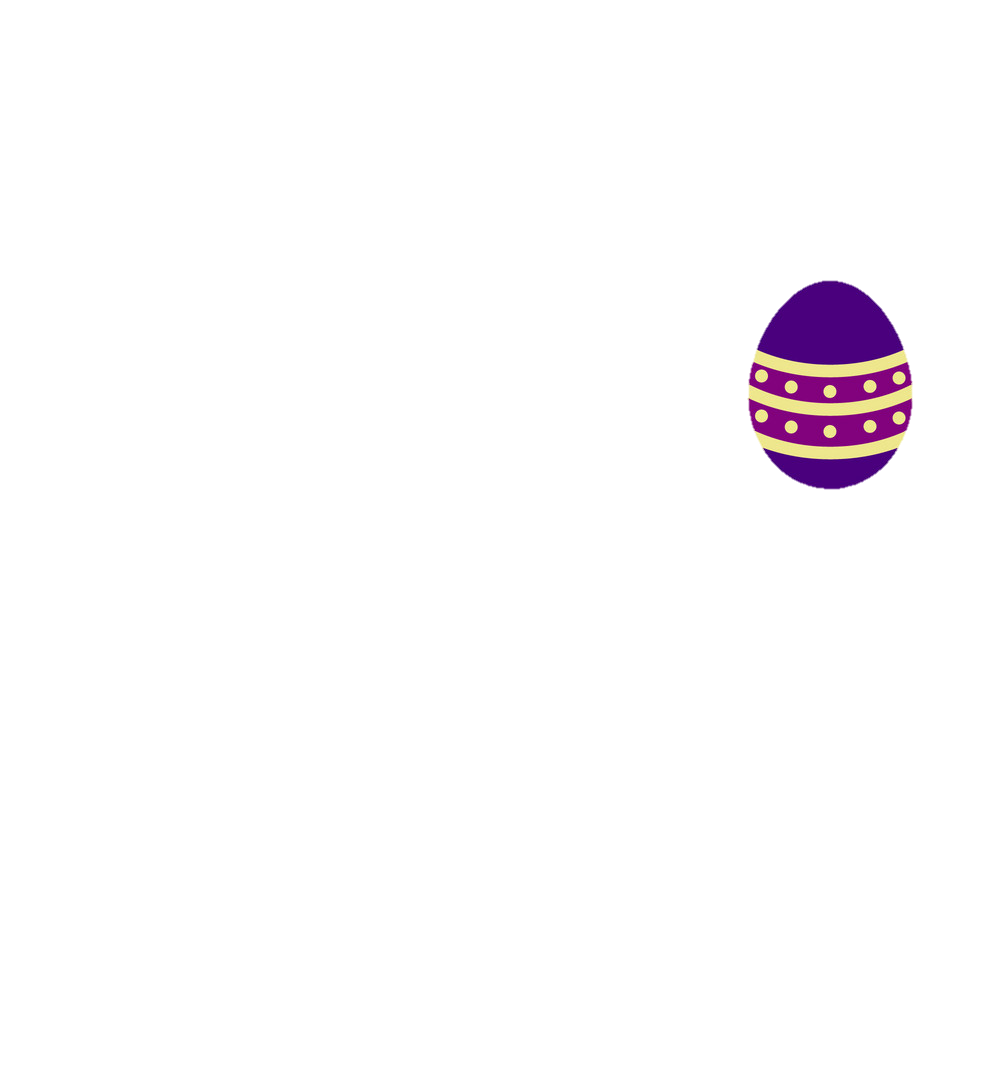 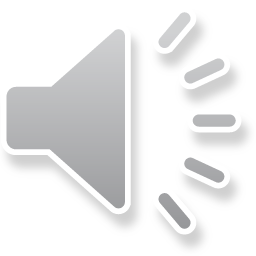 Con gì mào đỏ
Gáy ò ó o…
Từ sáng tinh mơ
Đáp án: Con gà trống
Trở về
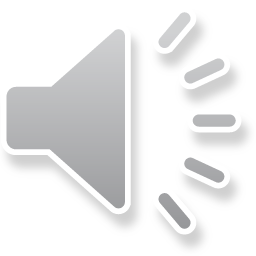 Hoa gì nho nhỏ
Cánh màu hồng tươi
Hề thấy hoa cười
Đúng là Tết đến?
Đáp án: Hoa đào
Trở về
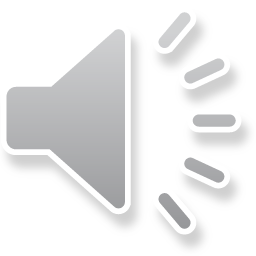 Cái gì nằm ở trong nhà, 
Nhìn lên mặt nó biết ngay giờ nào 
- Là cái gì?
Đáp án: Cái đồng hồ
Trở về
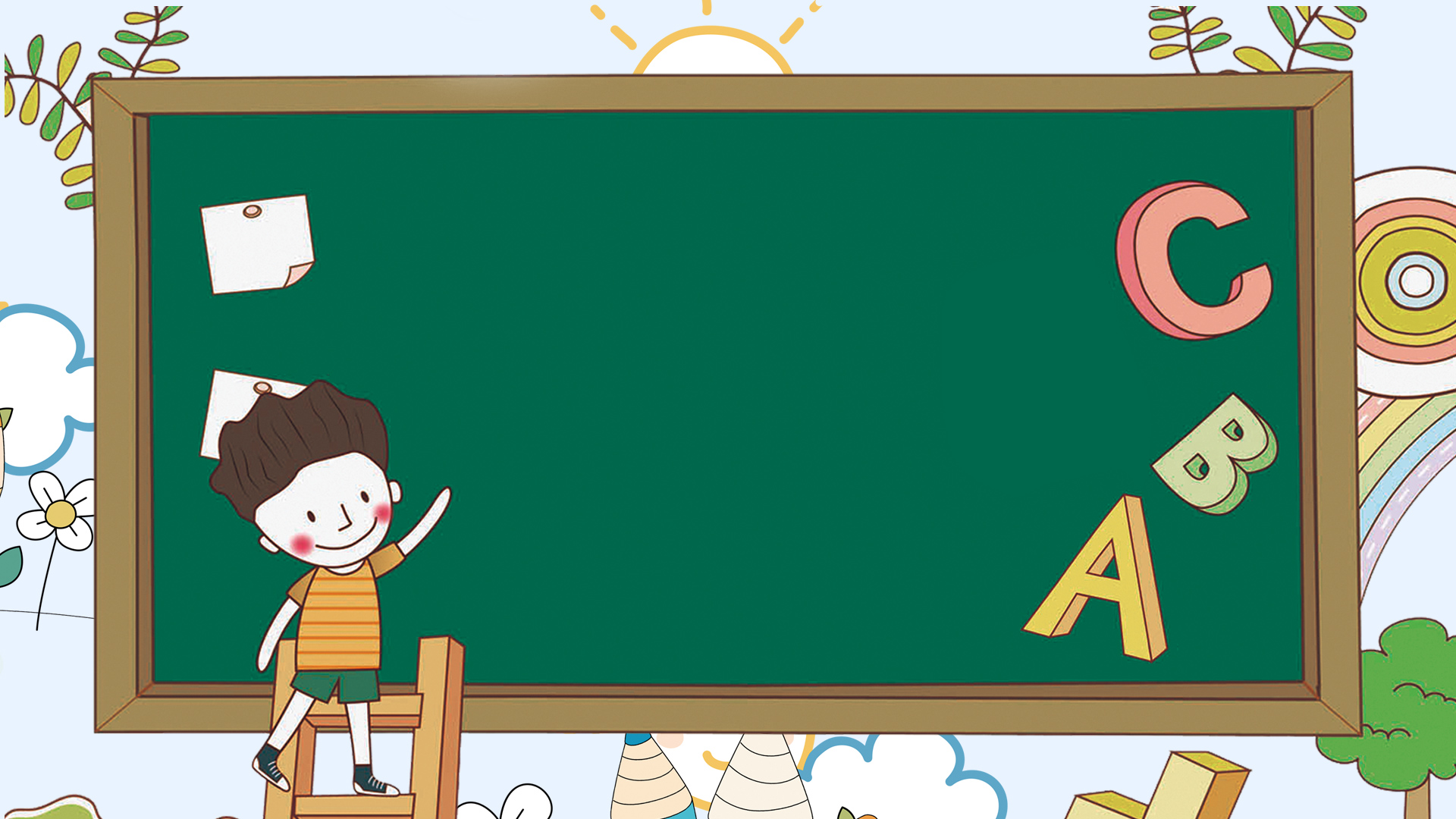 Đọc mở rộng
(Tiết 6)
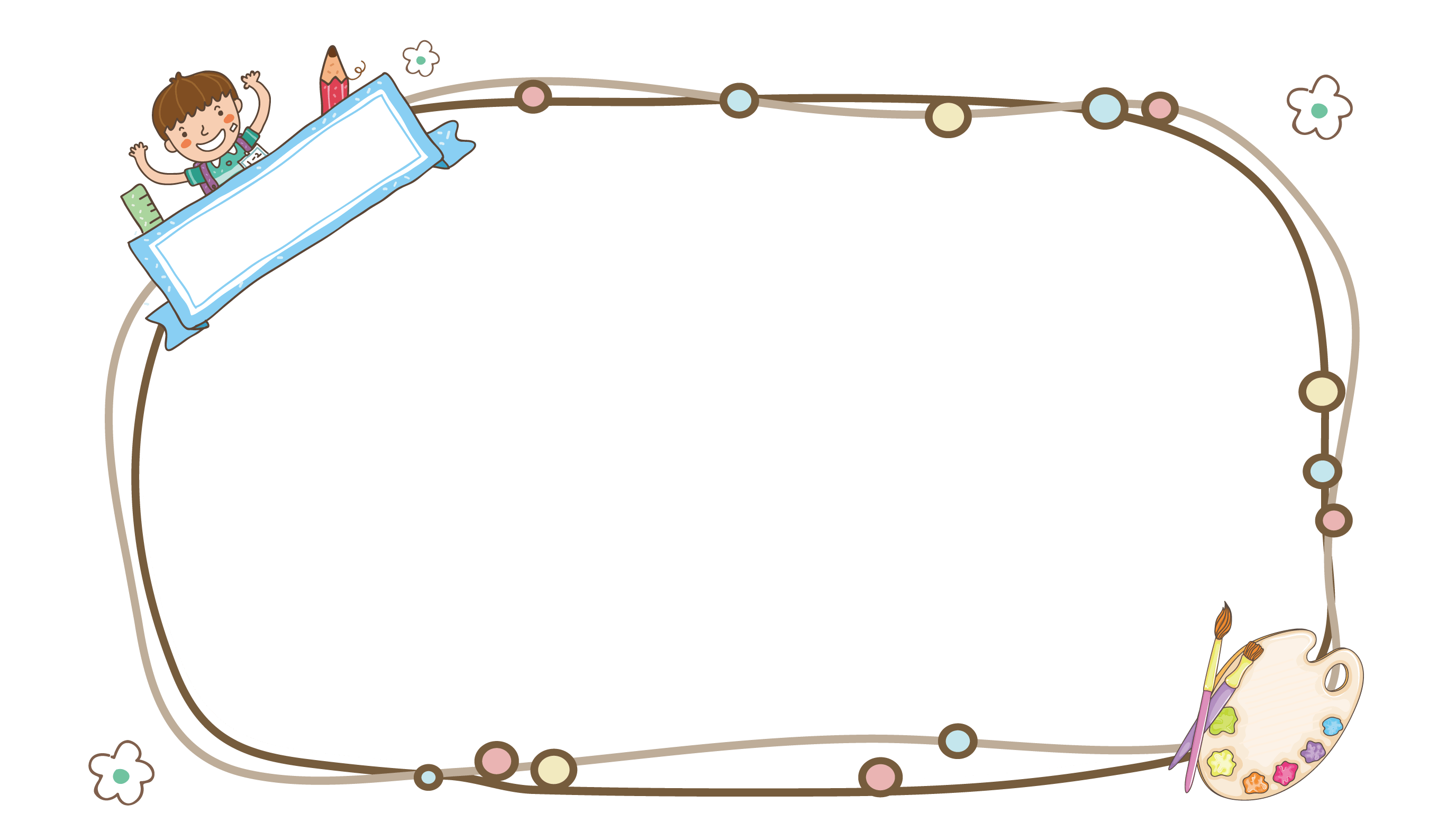 1. Tìm đọc các bài viết về những hoạt động của thiếu nhi.
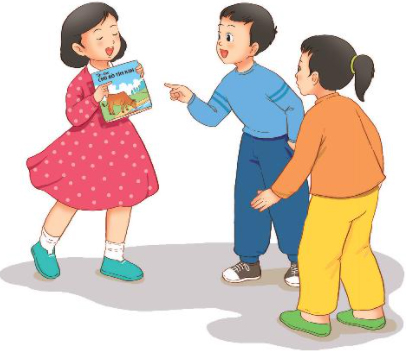 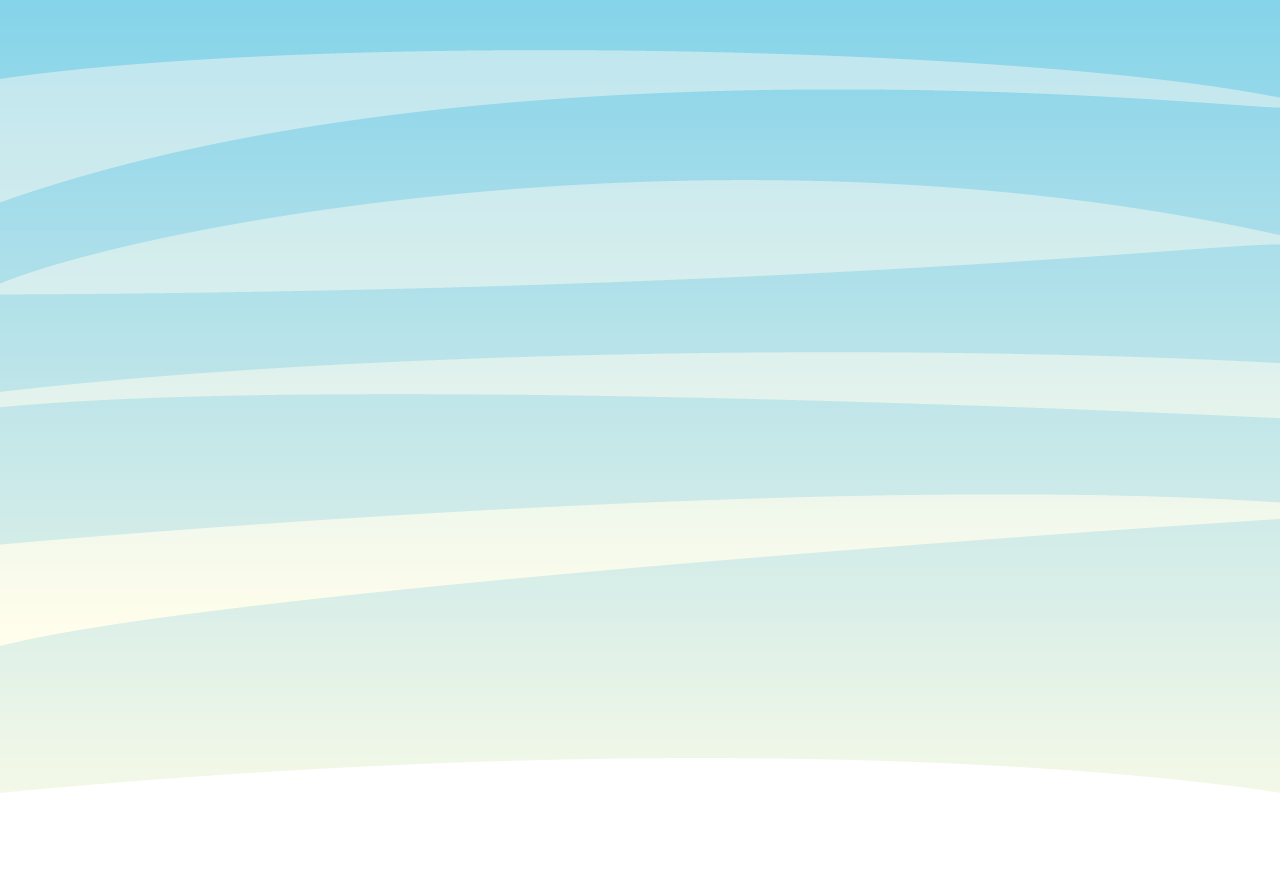 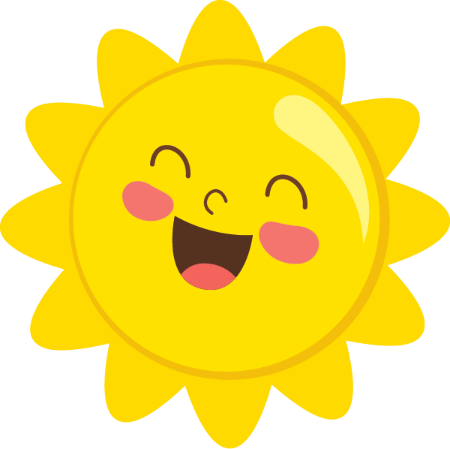 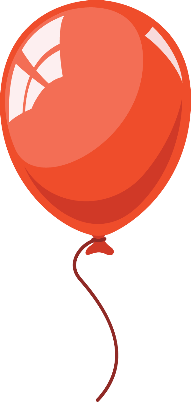 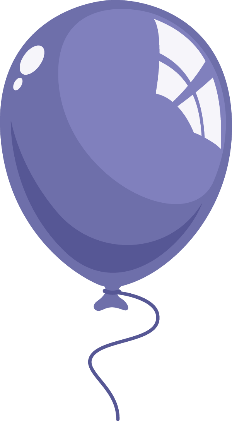 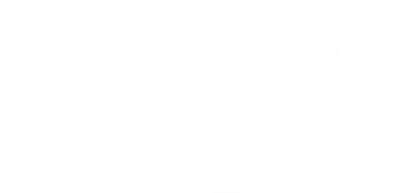 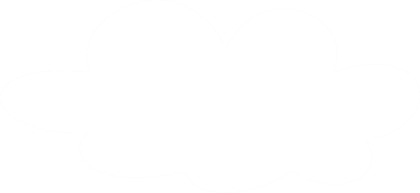 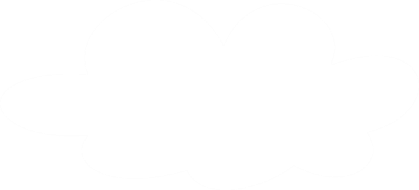 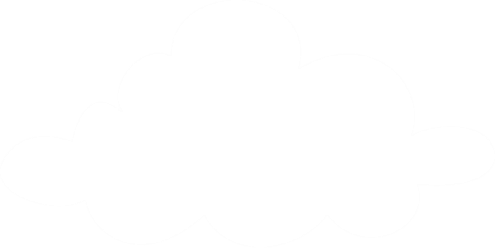 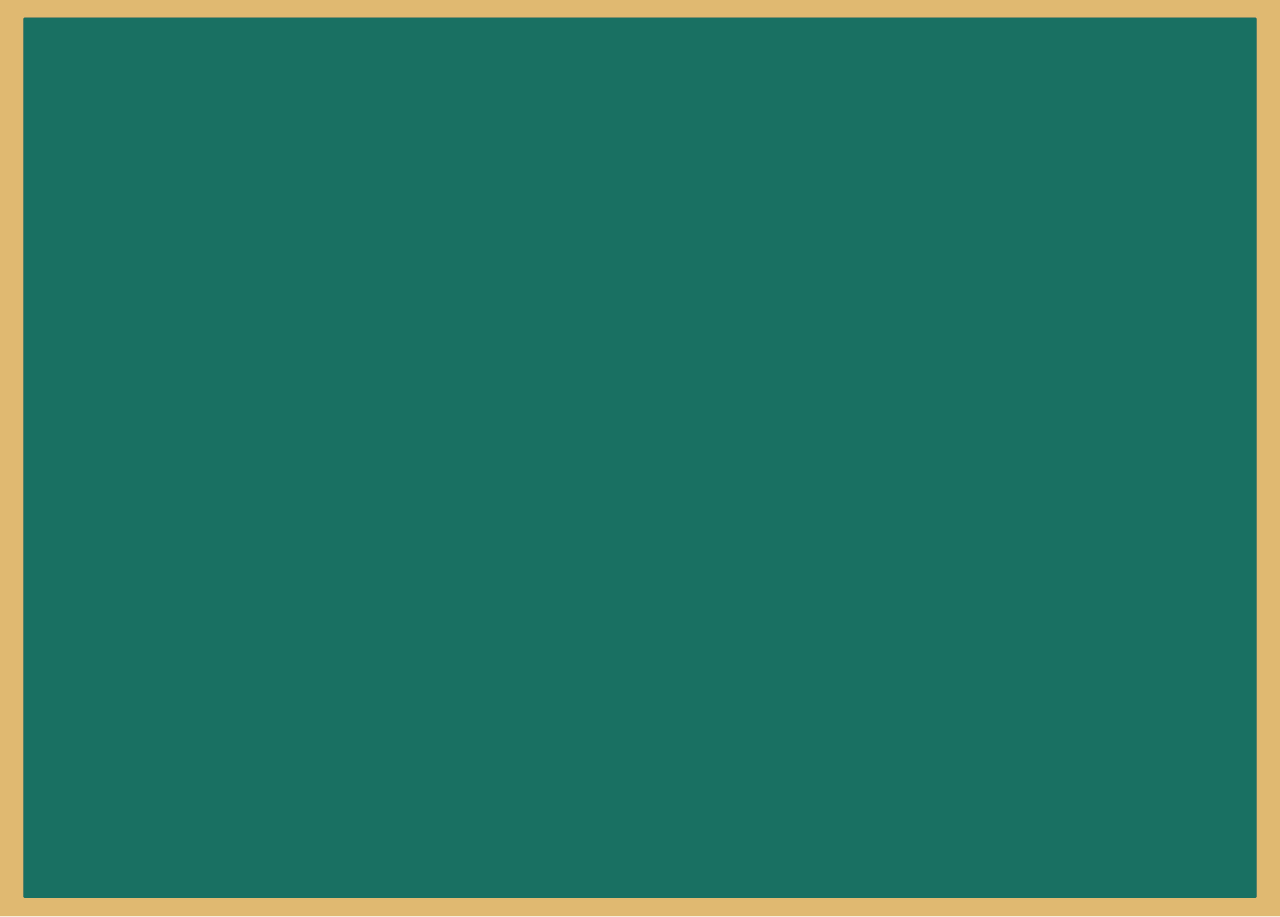 Nội dung của bài viết nói 
về điều gì?
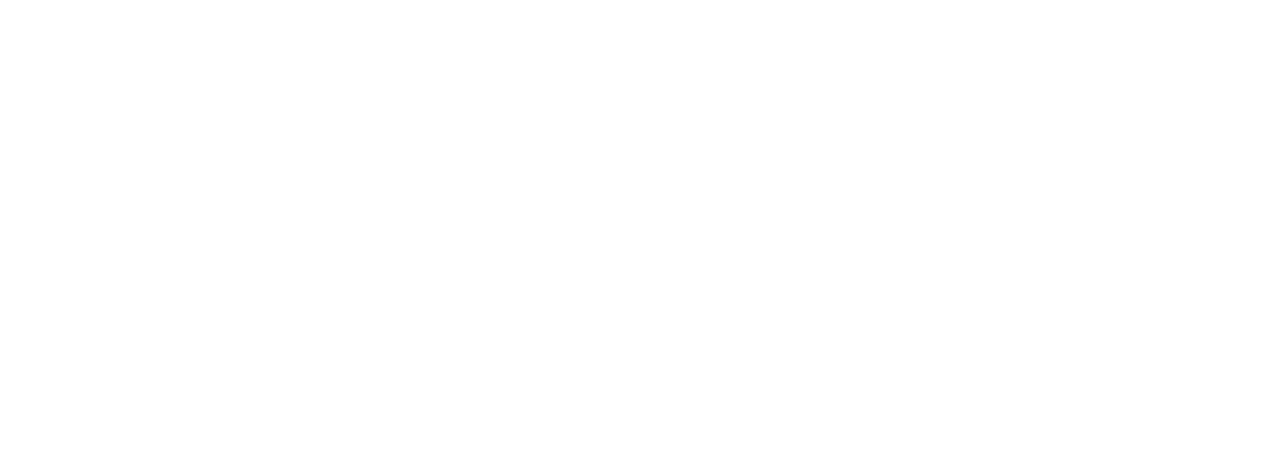 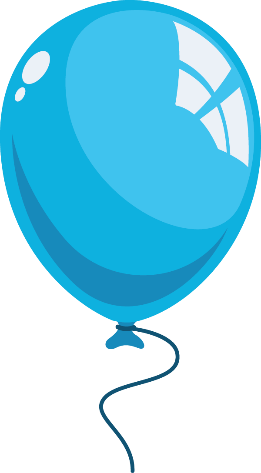 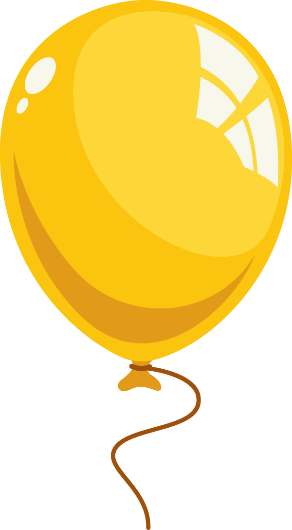 Chi tiết nào trong bài viết em 
thích nhất?
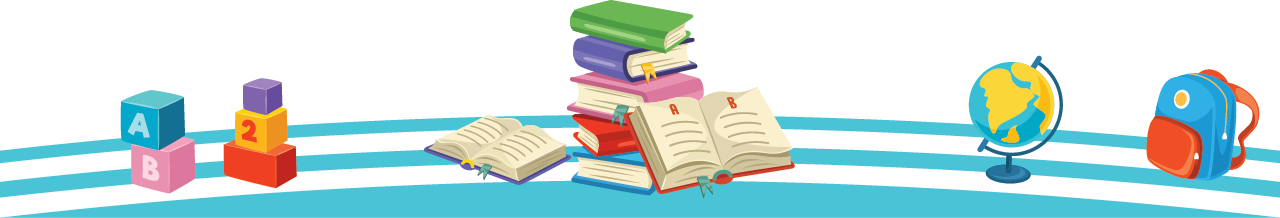 [Speaker Notes: Bài giảng thiết kế bởi: Hương Thảo - tranthao121004@gmail.com]
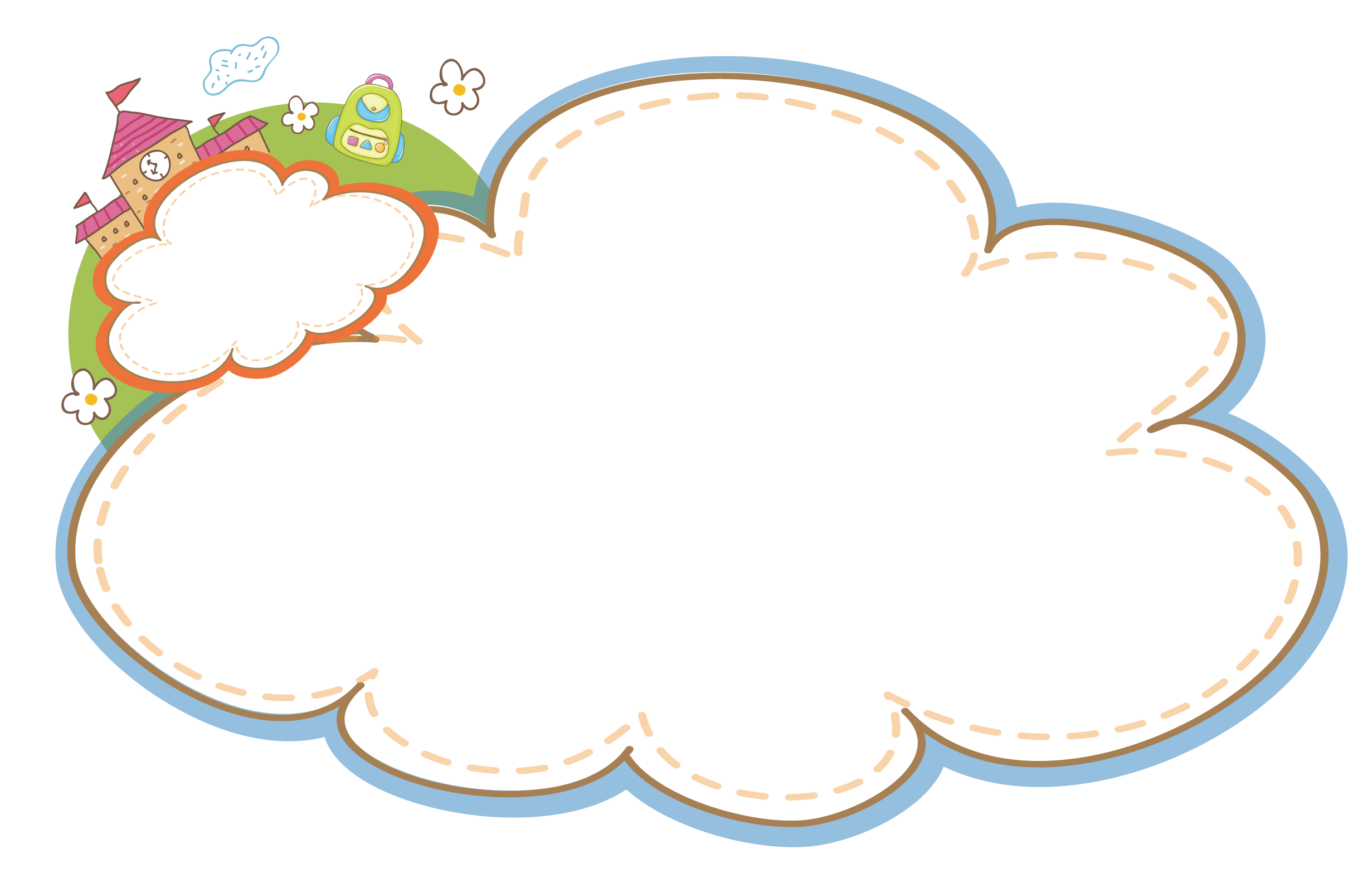 Thi đọc trước lớp
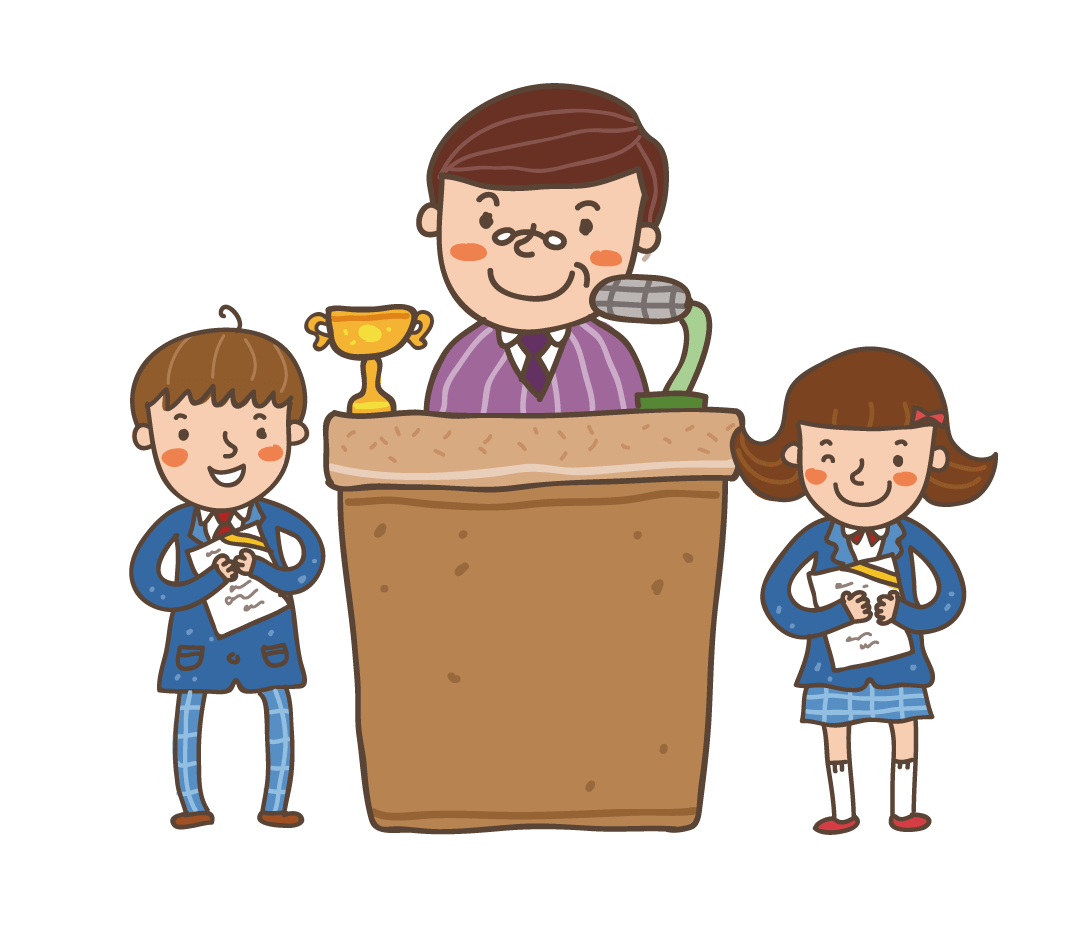 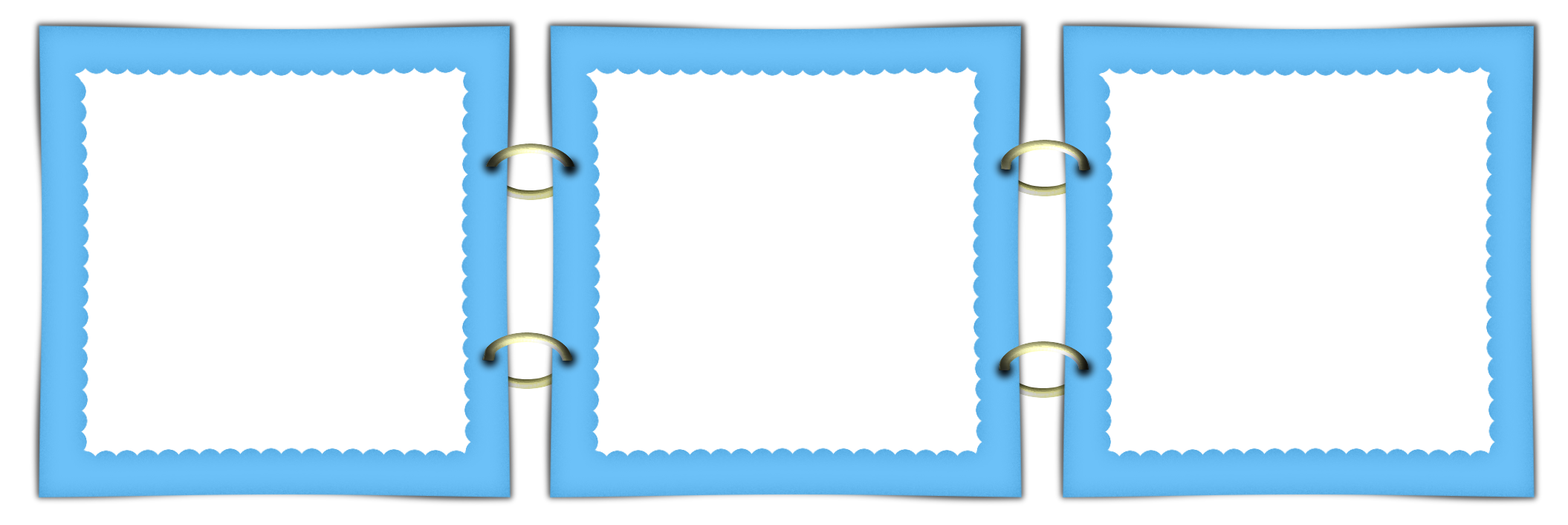 Tên bài thơ / câu chuyện
Tên tác giả
Khổ thơ em thích
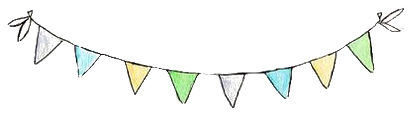 Viết vào phiếu đọc sách những điều em đã chia sẻ
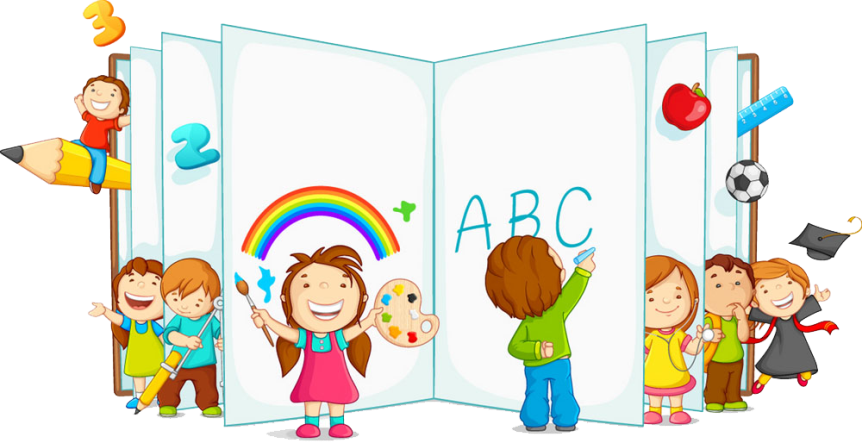 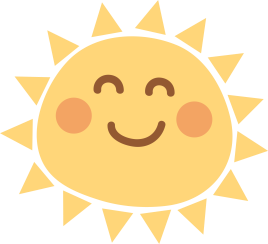 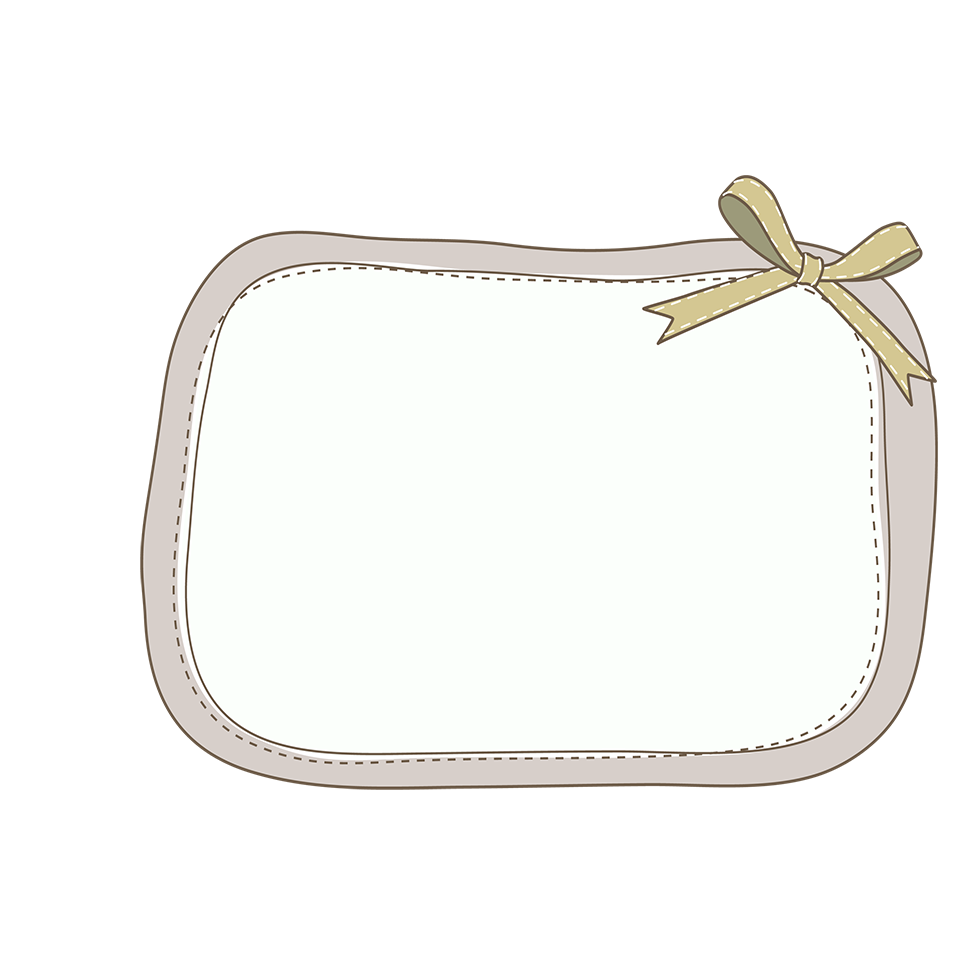 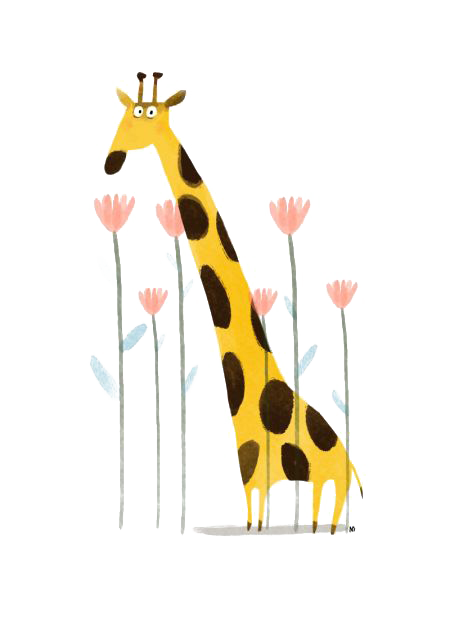 Củng cố
 bài học
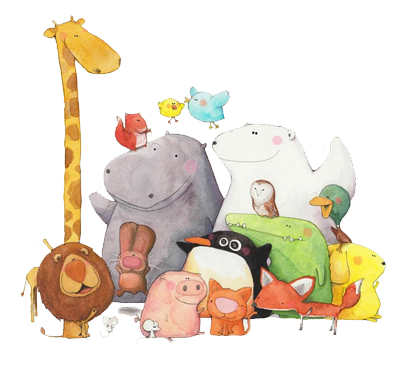 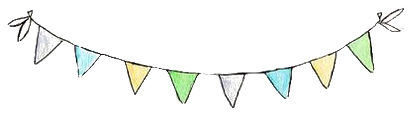